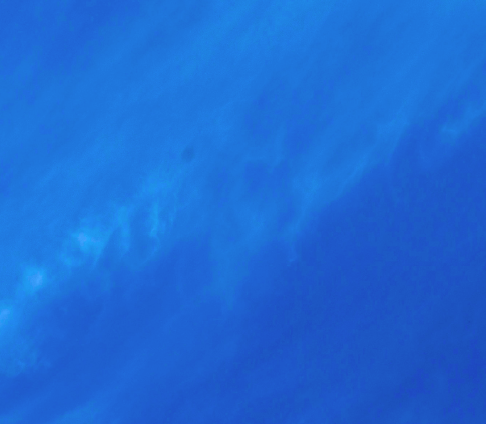 Retour sur la Commission environnement du SCoT
du 5 octobre 2017  en  Mairie de Fontaine
quels enjeux communs en matière de politiques air -  énergie - climat à l’échelle de la Grande région de Grenoble ?
Elu référent : Jérôme Dutroncy
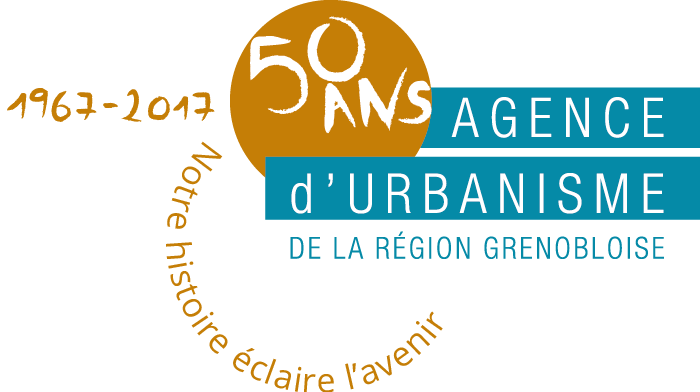 1
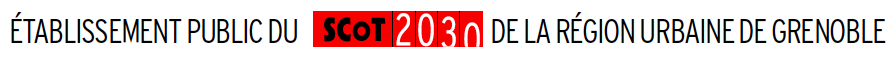 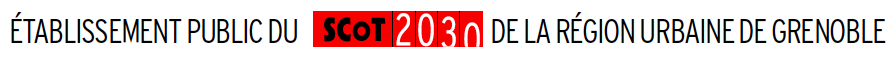 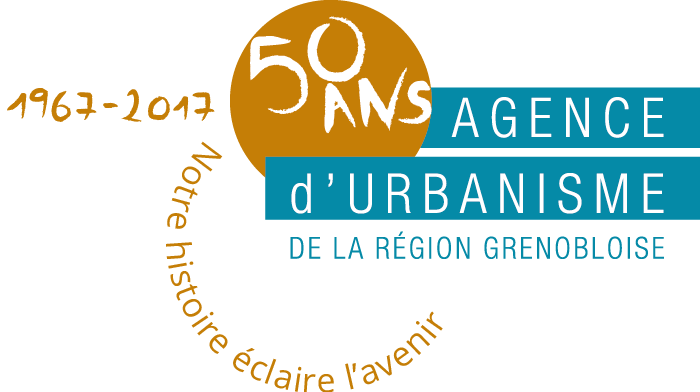 Rappel du déroulé et des objectifs de la séance
Au-delà de rappels sur l’évolution du cadre législatif et du cadre donné par le SCoT (cf. annexe) :
Dresser et partager un premier état des lieux des démarches des territoires en matière de climat - air - énergie (démarches engagées ou prévues) 
Identifier les difficultés, les besoins de chacun, les questionnements actuels
Repérer des sujets pour la mise en place d’éventuelles actions communes : 
Echanges d’expériences ?
Données communes à utiliser, à développer ?
Rencontres d’acteurs à  favoriser, organiser ?
Réflexions à engager à l’échelle de la GREG, ouverture au Sud-Isère ?
Partage / contribution au bilan de la mise en œuvre du SCoT ?
Focus sur des sujets spécifiques ?
+ Présentation du Diagnostic énergie émissions mobilité (DEEM) de la GREG
Territoires présents à la séance
Métropole
CA du Voironnais
CC du Grésivaudan
Saint Marcellin Vercors Isère Communauté
Bièvre Isère Communauté
Parc régional de Chartreuse

Excusés : CC du Trièves - CC de Bièvre Est - Parc régional du Vercors

Autres partenaires présents  : DDT, SPPPY


Animation EPSCoT et AURG
3
Tour de table - Des territoires déjà engagés dans de nombreuses démarches et actions
> La séance a mis en valeur toute la richesse des initiatives territoriales (liste non exhaustive) :
Des territoires engagés dans l’élaboration, la mise en œuvre, voire la révision de leur Plan climat-air-énergie territorial (PCAET) (si population > 20 000 habitants) : Grenoble-Alpes Métropole, Le Grésivaudan, le Pays Voironnais, Bièvre-Isère Communauté, …
De nombreux territoires bénéficiaires des appels à projets régionaux  (TEPOS) et nationaux (TEPCV) pour des « territoires à énergie positive pour la croissance verte »
Des partenariats et projets communs inter-TEPOS mis en place : TEPOS-CV Métropole-PNR du Vercors, TEPOS Voironnais-PNR Chartreuse, Inter-TEPOS « filière bois »… 
Des chartes forestières de territoire visant, entre autres, à renforcer la structuration de la filière bois énergie (Chambarans, Bonnevaux, Chartreuse…)
Les actions des collectivités concernant leur patrimoine public ou leurs services pour une réduction des consommations énergétiques : éclairage public, parc de véhicules « propres », rénovation des bâtiments publics, optimisation de la collecte des déchets…
Des actions visant à favoriser la diffusion des bonnes pratiques et aider les ménages, comme  :
Les plateformes de rénovation énergétique de l’habitat
La mise en place de l’autopartage, le développement de la mobilité électrique (voiture, vélo)
Les défis énergétiques : familles à énergie positive, familles zéro déchets, écoles à énergie positive….
Le projet de Centre de sensibilisation au bâtiment durable (PNR Chartreuse)
Enjeux et besoins communs identifiés : une volonté manifestée pour des actions communes
> Un SCoT reconnu comme lieu légitime de partage des enjeux supra-communautaires
> Des pistes de travail et de collaborations exprimées par les territoires :
Mutualiser les réflexions concernant la mobilité et réfléchir à des actions communes à une élargie : charte de covoiturage (en finaliser la signature), favoriser les alternatives à la voiture solo, auto-partage, diversification des formes de mobilité, etc.
Penser le développement et le déploiement des énergies renouvelables à l’échelle du SCoT : au-delà de la filière bois énergie, appréhendée au travers de l’Inter-Tepos, mettre en place des initiatives similaires pour le solaire photovoltaïque, l’éolien, la biomasse, la méthanisation, … 
Utiliser le SCoTcomme un centre de ressources et de partage des solutions d’énergies renouvelables : dans l’habitat collectif et individuel, dans la construction et la rénovation.
Valoriser le rôle du SCoT comme lieu privilégié pour défricher, mutualiser et mieux s’approprier des sujets complexes :
Comment optimiser la consommation de l’énergie générée par l’éclairage public ?
Comment adapter la ville au changement climatique  ?
Comment aborder le sujet de l’industrie ? Comment travailler avec ses représentants et les associer aux choix d’aménagement du territoire visant à maitriser la consommation de l’énergie ?
RV  pris pour poursuivre les travaux en  2018 avec une première commission au 1er trimestre
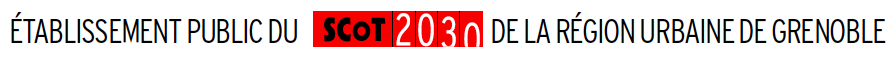 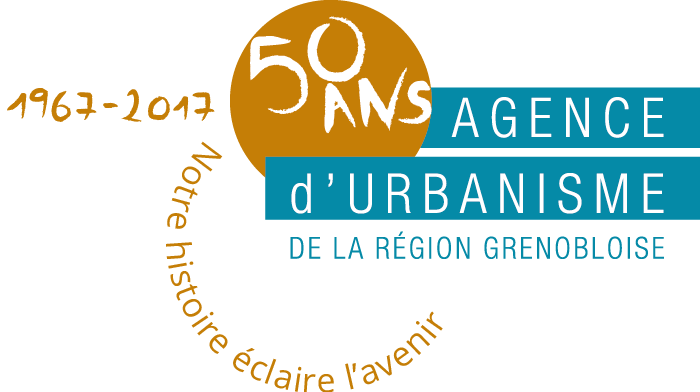 Annexe  : Zoom sur la loi transition énergétique et rappel sur le cadre donné par le SCoT
Zoom sur la loi de transition énergétique pour la croissance verte
RT2018 - Nouveau label énergie-carbone
Plan national d'action pour les copropriétés fragiles et appel à projets « copropriétés à énergie positive » 
Plans de mobilité (> 100 salariés où PDU)
Territoire à énergie positive (TEPOS) : territoire visant l'objectif de réduire ses besoins d’énergie au maximum, par la sobriété et l'efficacité énergétiques, et de les couvrir par les énergies renouvelables locales + intégration de la question de l'énergie dans une démarche systémique en faveur du développement local.  
Appels à projets «territoires zéro gaspillage zéro déchets» et «Territoires à énergie positive pour la croissance verte»
Appel à manifestation d’intérêt «plateformes de rénovation énergétique de l’habitat»
Points rénovation infos services et Plateformes de la rénovation énergétique
Crédits d’impôts transition énergétique (CITE) cumulable avec l'éco-prêt à taux zéro
Soutien à l’achat de véhicules propres et installation de bornes électriques
Programme des investissements d’avenir : soutien de l’innovation dans les technologies bas-carbone
[Speaker Notes: Est dénommé territoire à énergie positive un territoire qui s'engage dans une démarche permettant d'atteindre l'équilibre entre la consommation et la production d'énergie à l'échelle locale en réduisant autant que possible les besoins énergétiques et dans le respect des équilibres des systèmes énergétiques nationaux. Un territoire à énergie positive doit favoriser l'efficacité énergétique, la réduction des émissions de gaz à effet de serre et la diminution de la consommation des énergies fossiles et viser le déploiement d'énergies renouvelables dans son approvisionnement. »
l’appel à manifestation d’intérêt « plateformes de rénovation énergétique de l’habitat » vise à la création de plateformes locales de la rénovation énergétique du logement privé, individuel comme collectif, en renforcement du service d’information et de conseil indépendant apporté par le réseau « Rénovation Info Service ». Les plateformes ont vocation à faciliter le passage à l’acte en offrant aux ménages, en complément des missions de conseil, un accompagnement technique et financier de leur projet.
l’appel à projets « territoires zéro gaspillage zéro déchets », lancé en juillet 2014, a permis de sélectionner décembre 2014 une première liste de 58 lauréats, complétée par une deuxième liste de 95 nouveaux lauréats en novembre 2015.
l’appel à projets « territoires à énergie positive pour la croissance verte », lancé en septembre 2014 a suscité un fort engouement des collectivités. Les lauréats (près de 400 territoires labellisés en novembre 2016) reçoivent une aide financière de 500 000 euros qui peut être renforcée jusqu’à 2 millions d’euros en fonction de la qualité des projets et de leur contribution aux objectifs inscrits dans la loi. Ces subventions doivent permettre de financer rapidement des projets qui contribuent efficacement à la baisse de la consommation d’énergie sur le territoire, à la production d’énergies renouvelables, à la mobilité durable, à la préservation de la biodiversité et à la mobilisation citoyenne.]
Projet d’aménagement et de développement durables : des enjeux climat dans le cœur de la stratégie globale du SCoT
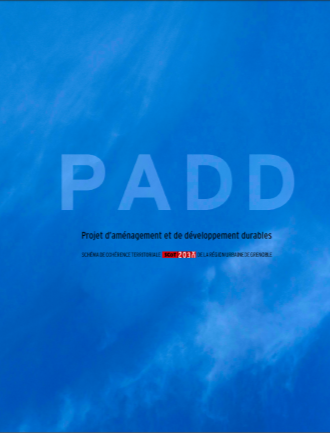 Organisation équilibrée et fonctionnement durable du territoire
Pour un développement polarisé, plus équilibré, plus solidaire : confortement équilibré de tous les pôles urbains et ruraux, cohérence de la répartition des objectifs liés , au développement de l’habitat, des commerces, des services, du foncier économique et des emplois pour lutter contre la périurbanisation et l’éloignement des fonctions urbaines
Pour un développement plus intense, économe en espace et en énergie
Articulation urbanisme - transport 
Organisation de l’offre et des infrastructures de transport pour favoriser l’usage des modes de transports alternatifs à la « voiture solo » et pour maîtriser les distances-temps entre les territoires.
Rôles  spécifiques des documents de planification propres à réduire les besoins de déplacements et des gaz à effet de serre >> pleinement assumés par le SCoT GREG
[Speaker Notes: pour une meilleure cohérence entre la localisation des emplois, de l’habitat, des commerces et des services à l’échelle de la région grenobloise]
DOO - La stratégie d’efficience énergétique du SCoT
Le SCoT s’inscrit dans les objectifs du 3 x 20.
Il préconise aux collectivités locales, documents d’urbanisme locaux et projets d’aménagement de contribuer à sa stratégie d’efficience énergétique en mettant en œuvre les orientations et objectifs du SCoT visant à :
Lutter contre la périurbanisation et l’éloignement des fonctions urbaines  en visant à équilibrer et polariser le développement des territoires

Intensifier l’aménagement des espaces, renforcer la mixité des fonctions et articuler  urbanisme / transport  pour lutter contre l’étalement urbain et la consommation d’espace
Développer un habitat économe en énergie
Organisation en fonction de :
l’armature urbaine et du développement par secteur,
production de logements et de sa localisation,
rééquilibrage, de polarisation et de localisation de l’offre commerciale,
rééquilibrage de la répartition territoriale de l’emploi et de dimensionnement de l’offre d’espaces économiques,
l’offre de déplacements.
favoriser la diversification et la compacité de l’habitat : des objectifs chiffrés par secteur,
réduire la consommation de foncier par type d’habitat : superficie moyenne maximale, pour les différents types d’habitat,
intensifier les espaces les mieux équipés et les mieux desservis : au sein des « espaces préférentiels du développement », desservi par les TC…
pour l’offre de logement neuf et l’adaptation du bâti existant qui doit contribuer :
à la réduction de la consommation d’énergie ;
au confortement du recours aux énergies renouvelables ;
à répondre à la montée de la précarité énergétique des ménages.
[Speaker Notes: pour dimensionner les espaces urbanisables (zones U et AU) des documents d’urbanisme locaux]
DOO - La stratégie d’efficience énergétique du SCoT
Le SCoT s’inscrit dans les objectifs du 3 x 20.
Il préconise aux collectivités locales, documents d’urbanisme locaux et projets d’aménagement de contribuer à sa stratégie d’efficience énergétique en mettant en œuvre les orientations et objectifs du SCoT visant à :
Développer des formes urbaines économes en énergie : diversification, compacité et adaptation aux territoires
Favoriser, dans les zones à urbaniser et projets d’aménagements (dès la conception), les systèmes mutualisés de production d’énergie et de chaleur décentralisée, soit par raccord à un réseau de chaleur existant, soit par création. 
Rechercher le développement du recours aux énergies renouvelables (solaire, hydraulique, géothermique, biomasse, éolien) dans l’habitat collectif et individuel, dans la construction et la rénovation.
Réduire la consommation de l’énergie générée par l’éclairage public.
Adapter la ville au changement climatique  : prévenir et atténuer la formation des îlots de chaleur urbain : préserver et développer la végétation ; préserver et développer la présence de l’eau ; favoriser le recours aux matériaux et aménagements de couleurs claires…